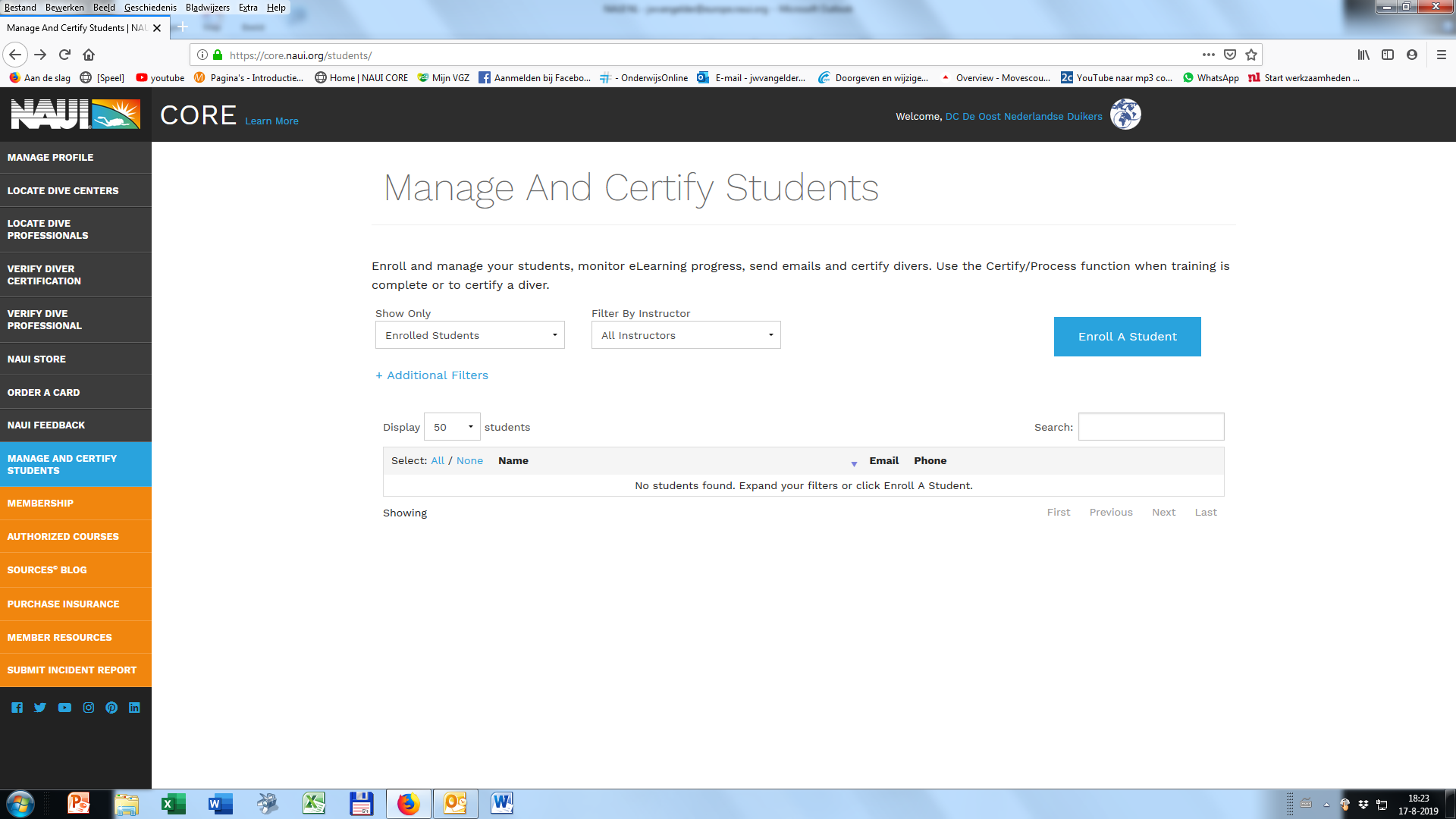 Eingabe eines neuen Schülers mit einem NES-Aktivierungscode
Klicke auf “Manage and certify Students”
Danach klicke auf “Enroll A Student”.
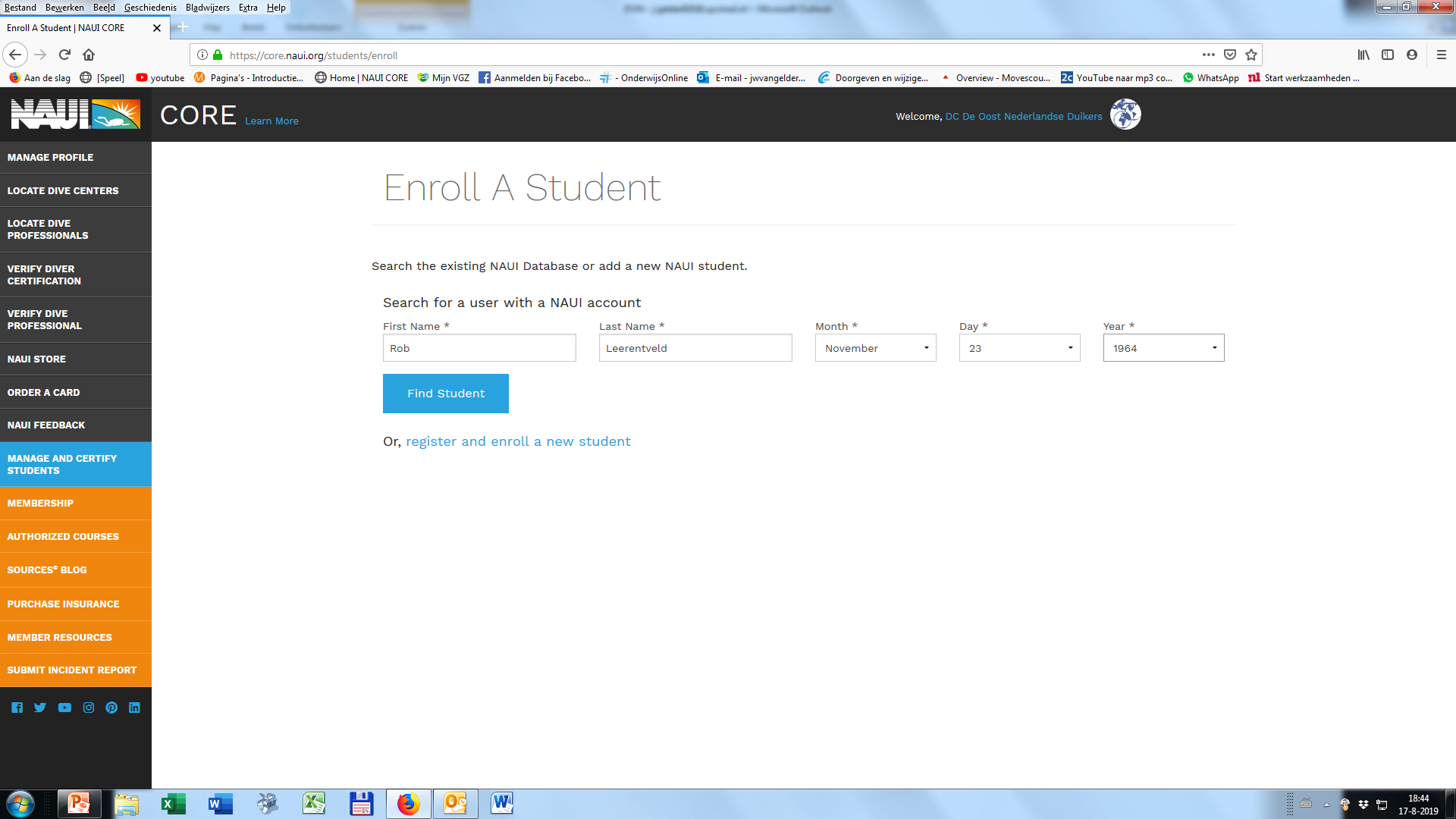 Gib die Daten des Schülers ein, der sein Konto erstellt hat. Klicke auf "Schüler suchen".
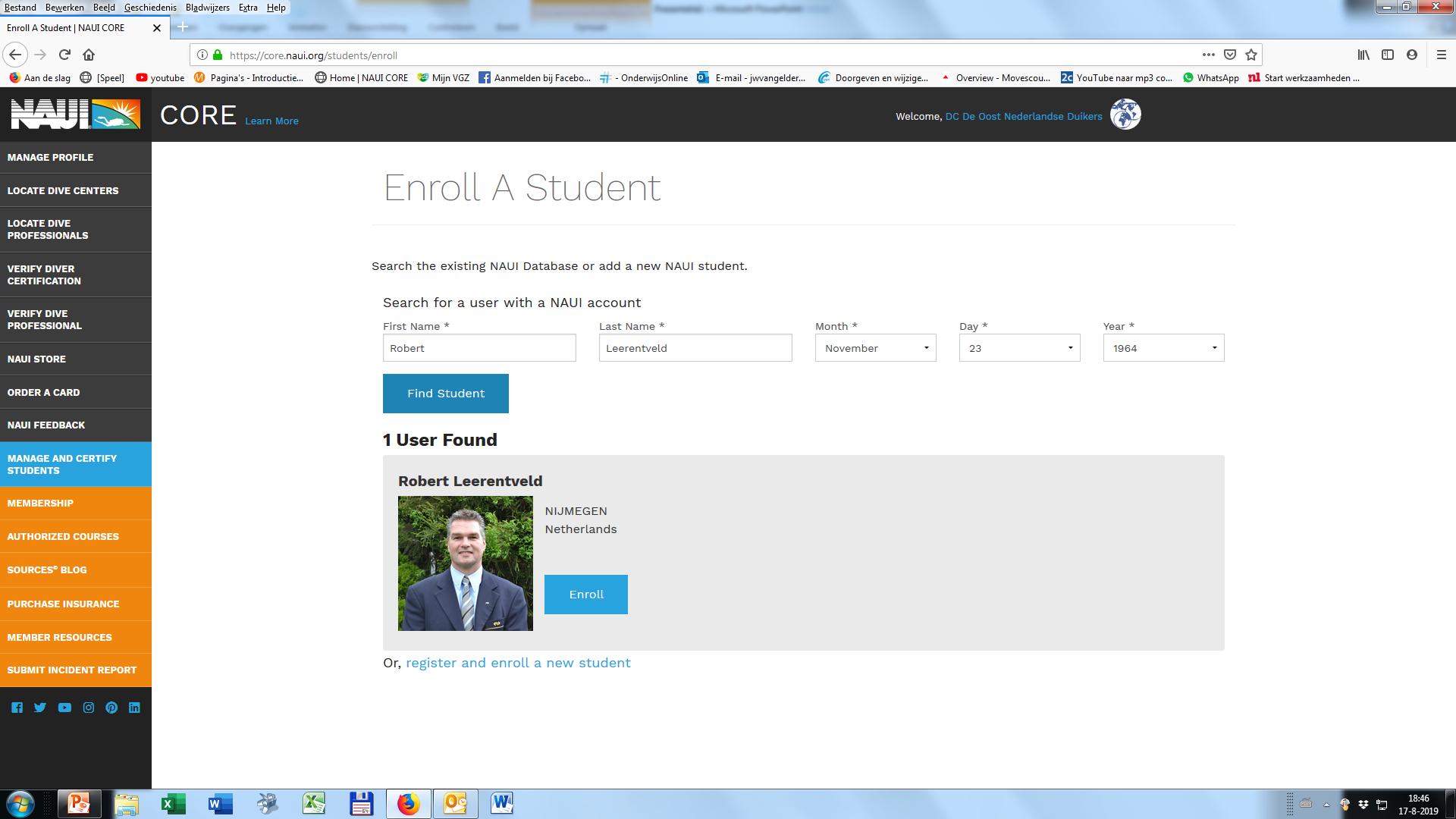 Hier siehst du den Studenten, den ich gesucht habe
Wähle dann “Enroll”
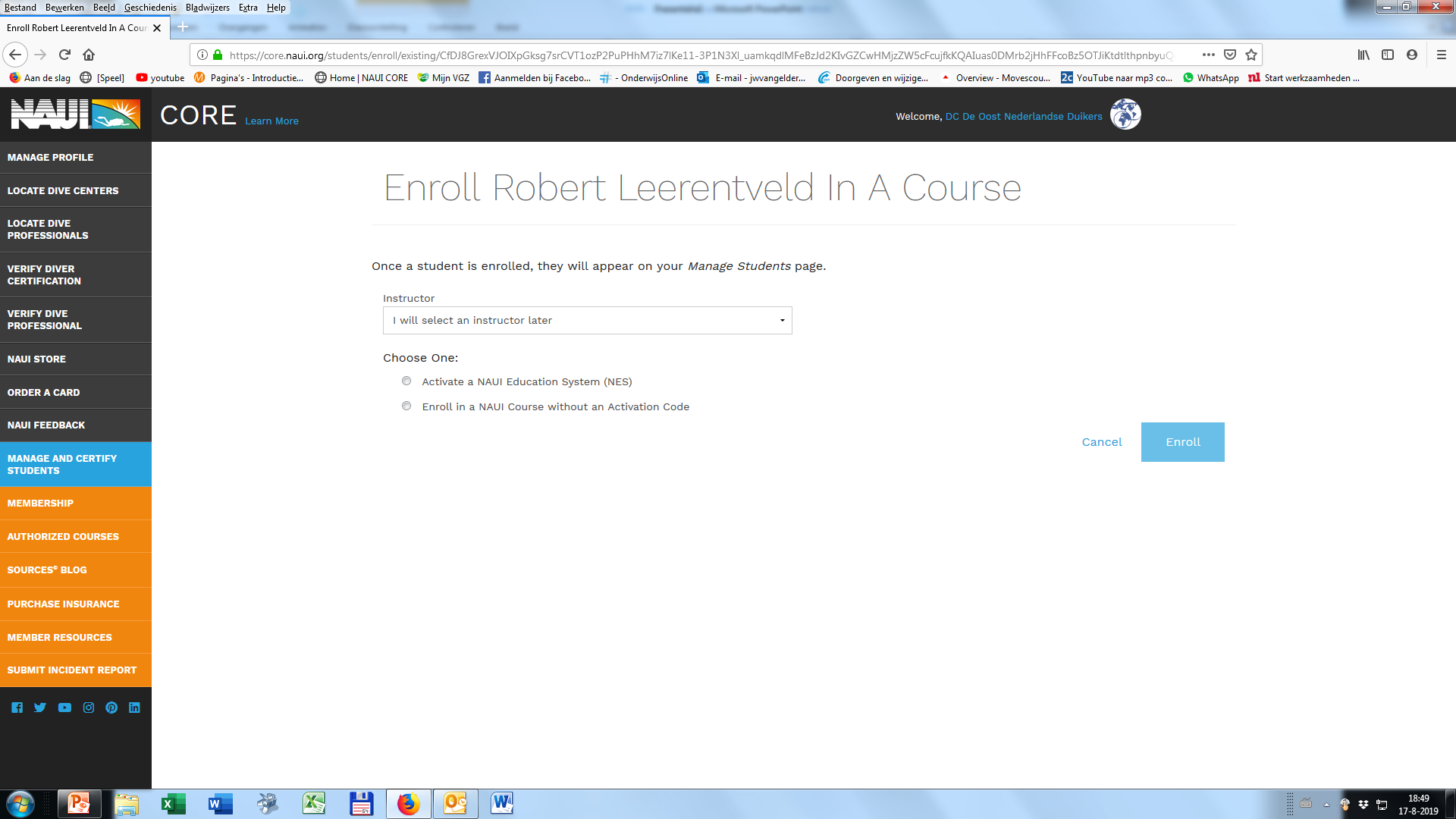 Da ich ein angeschlossener Verein bin, kann ich wählen, welchen Tauchlehrer ich haben möchte.
Anschliessend wähle ich “Activate a NAUI Education System”
Und dann erhalte ich den folgenden Bildschirm:
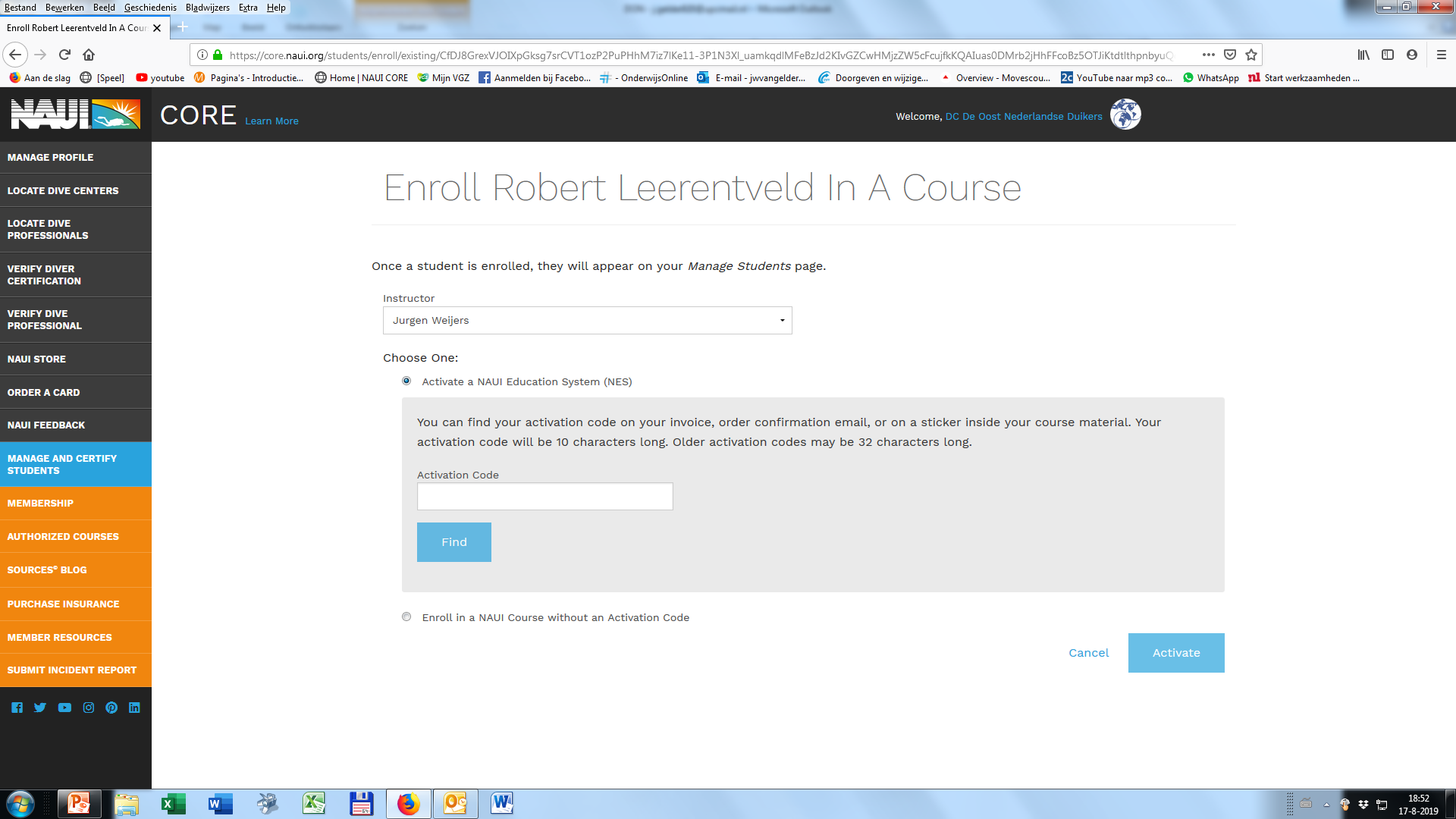 Hier wird der Name einer meiner Ausbilder angezeigt, und ich werde den Aktivierungscode hier eingeben  und klicke auf “Find”.
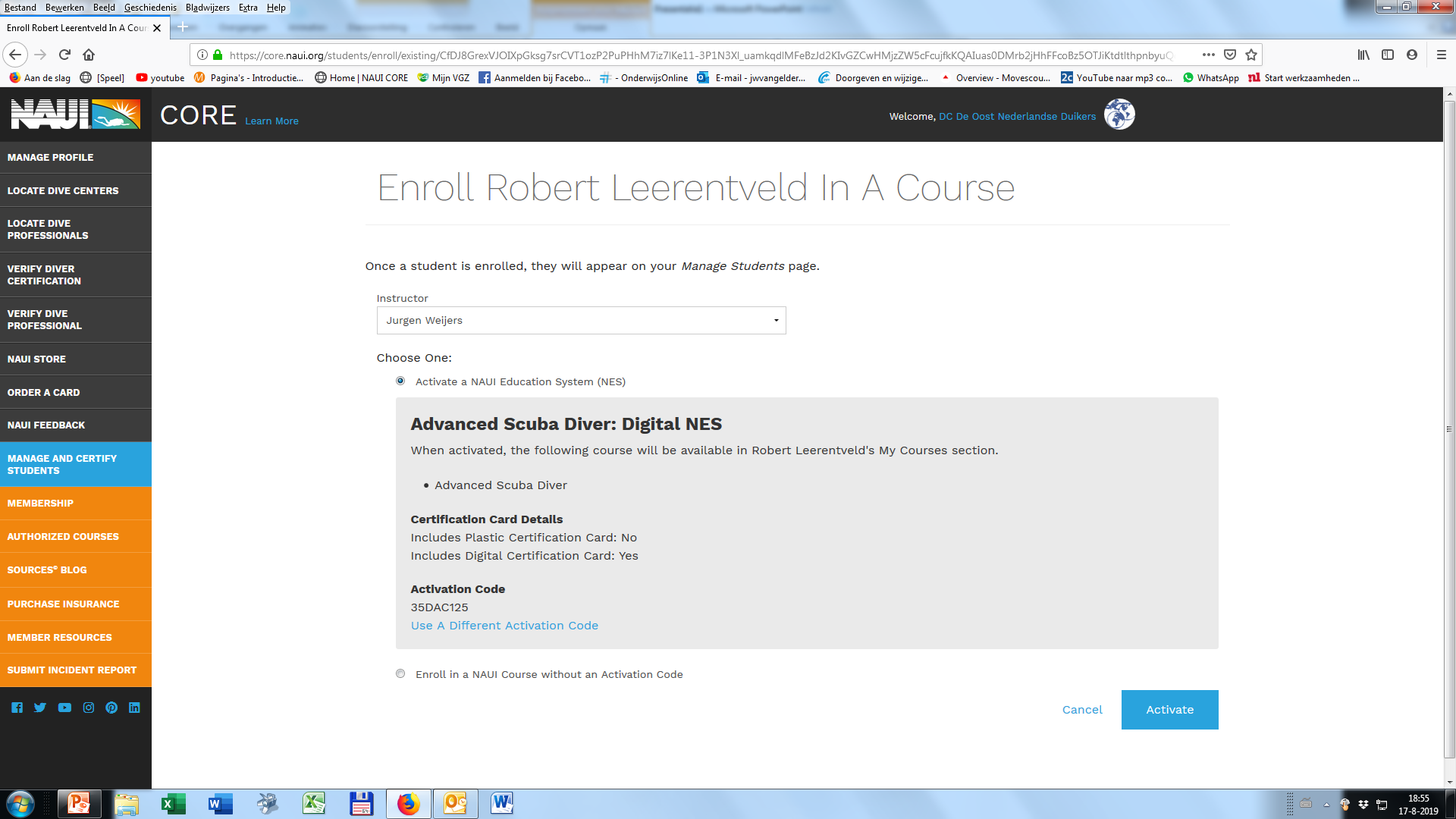 Ich überprüfe, ob das alles korrekt ist, ist es korrekt, drücke ich auf “Activate”.
Habe ich einen falschen Aktivierungscode verwendet, klicken Sie auf “Use A Different Activation Code”
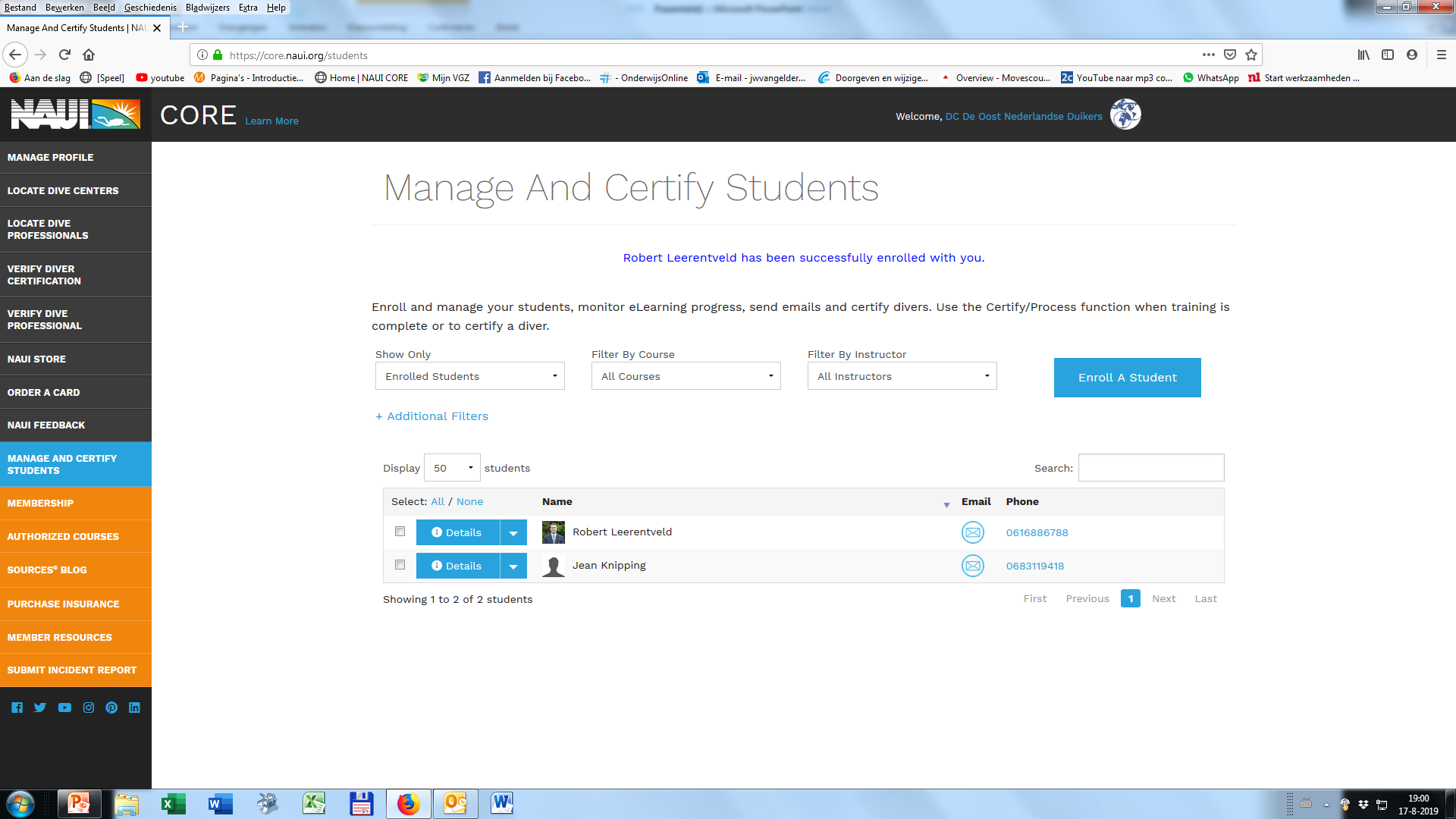 Danach erhalte ich den Bildschirm, auf dem ich sehen kann, dass dem angeschlossenen Mitglied jetzt zwei Schüler hinzugefügt wurden und beide Teilnehmer werden eine E-Mail erhalten, die die ihnen mitteilt, dass ihre Aktivierung abgeschlossen ist.